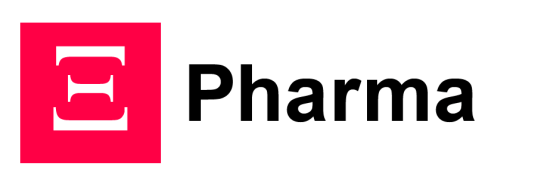 Inhibitor of Factor XIa – first in class novel anticoagulant
Ghermes Chilov
XI Pharma, LLC
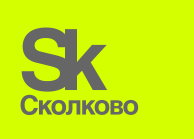 BIOTECH INVESTMENT  WORKSHOP Moscow, 28 May 2012
Anticoagulation therapy in cardiovascular diseases
Disease
Infarction and stroke caused by thrombosis are a leading cause of deaths. Vein thrombosis is a potentially life threatening condition.

Market
~$9 bln (global) prognosis for 2014, growth 9%

Therapy
vitamin K antagonists (Warfarin) 
heparins
inhibitors of trombin (Dabigatran) and factor Xa (Apixaban, Rivaroxaban)
Unmet medical need
allogenic surface
Risk of bleeding – adverse effect of all current drugs on the market and in clinical trials
Bleeding rate ~1,4%
XII
trauma
XI
TF
VII
IX
X
warfarin
heparin
Thrombin
rivaroxaban
Thrombus
dabigatran
First in class novel anticoagulant
чужеродная поверхность
Inhibition of factor XIa - a novel therapeutic approach
People with deficient factor XIa have reduced risk of thrombosis and normal hemostasis (hence -  reduced risk of bleeding) as discovered by D. Gailani, Vanderbilt University, 2010
XII
травма
XI
TF
VII
IX
New!
X
тромбин
Тромб
First in class novel anticoagulant
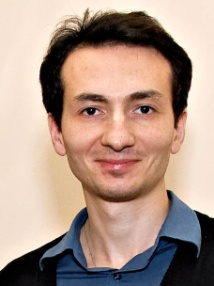 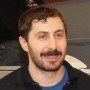 Ghermes Chilov
team leader
MD Ilya Serebriysky
clinical study
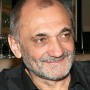 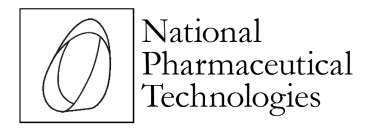 Hematology Scientific Center, RAMS
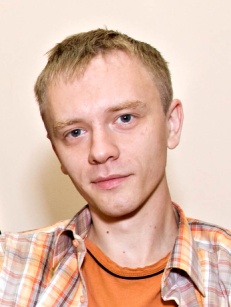 Prof. Fazly Ataullakhanov
#1 thrombosis science
Oleg Stroganov
molecular design
Xi Pharma, LLC
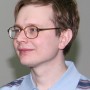 Prof. Mikhail Panteleev
pre-clinical study
Market potential
$6,2 bln, 2008
$9,1 bln, 2014
$12 bln, 2020
$5 bln
$3 bln
$5,3 bln
$5 bln
$4,8 bln
Warfarin
Heparins
FX and thrombin 
inhibitors
FXI inhibitor
Others
The anticoagulants market. Nat Rev Drug Discov. 2009;8(5):353-4
Project plan
Skolkovo mini-grant
Rub 1,5M
Investment needed 
Rub 60 M
Investment needed 
Rub 150 M
Exit
Rub 2-3 Bln
2012
2014
2016
2018
2020
proof-of-concept
pre-clinical
Phase I
Phase II*
Phase III*
Russia
XI Pharma
pre-clinical
Phase I
Phase II*
Phase III*
Global
Big pharma
* Indication: thrombosis during permanent catheterization